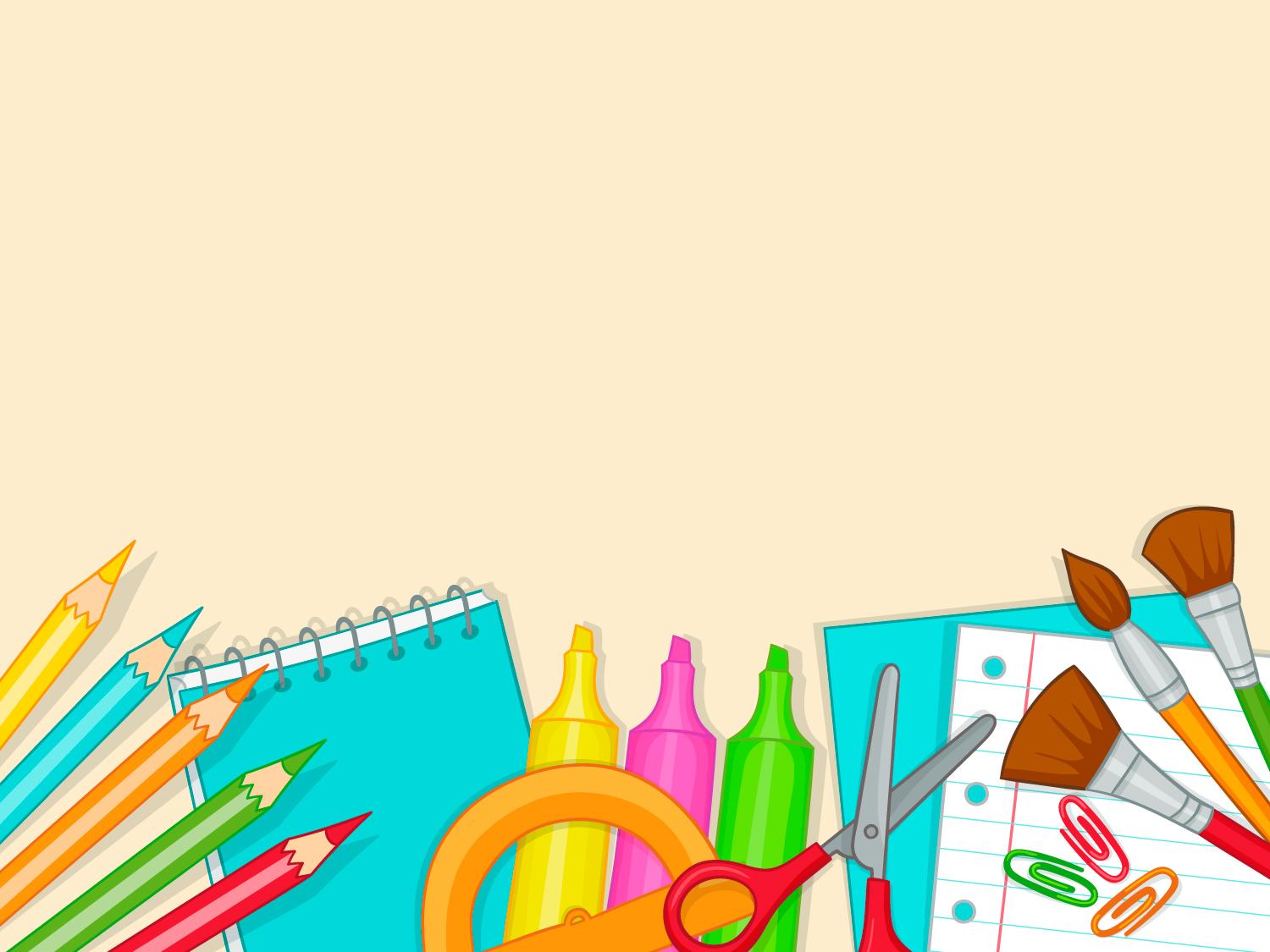 Развитие функциональной грамотности младших школьников на уроках математики
Математическая грамотность младшего школьника как компонент функциональной грамотности трактуется как:
а)понимание необходимости математических знаний для учения и повседневной жизни
б) потребность и умение применять  математику в повседневных (житейских) ситуациях:  рассчитывать стоимость, массу, количество необходимого материала и т.д.
в)способность различать математические объекты, устанавливать математические отношения, зависимости, сравнивать, классифицировать.
г)совокупность умений: действовать по инструкции (алгоритму), решать учебные задачи, связанные с измерением, вычислениями, упорядочиванием, формулировать суждения с использованием математических терминов, знаков, свойств арифметических действий.
К инструментам формирования функциональной математической грамотности относятся:

Технология проектов

«Арабские цифры. Теории происхождения»
«Время. Измерение времени. Часы»
«Единицы измерения времени в разных странах в разное время»
«Задача одна – решений много»
«Математика в жизни человека» и др
2) Технология проблемного обучения

3) Работа с символическим текстом: диаграммами, таблицами, чертежами.
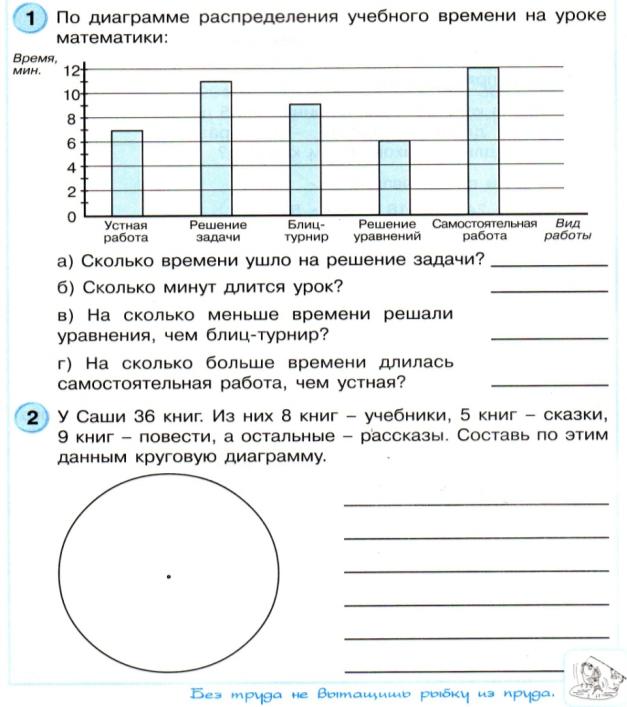 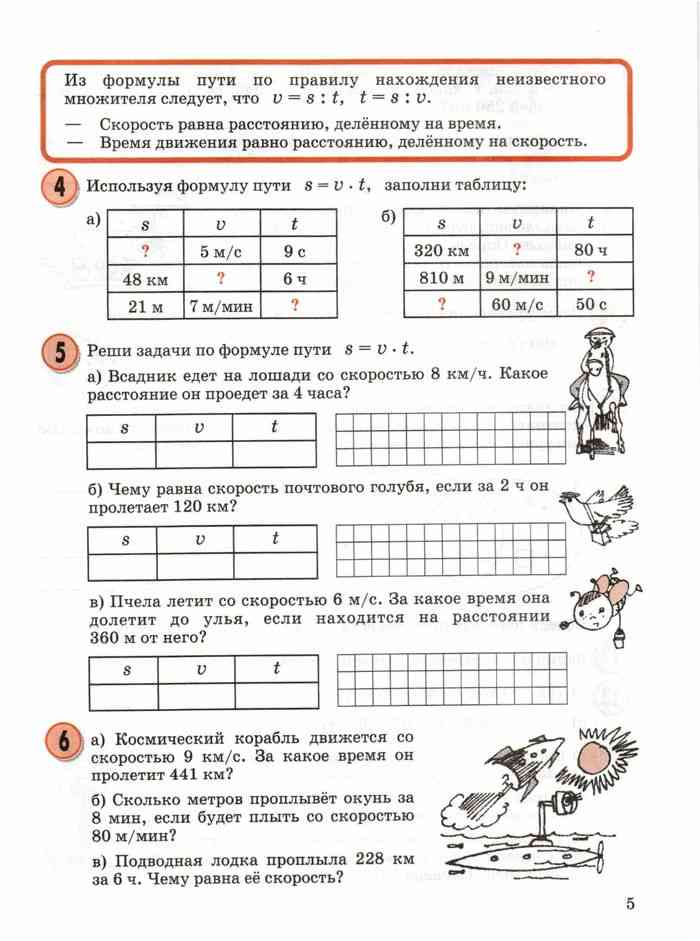 4)Игровые технологии (ребусы, кроссворды, математические игры)
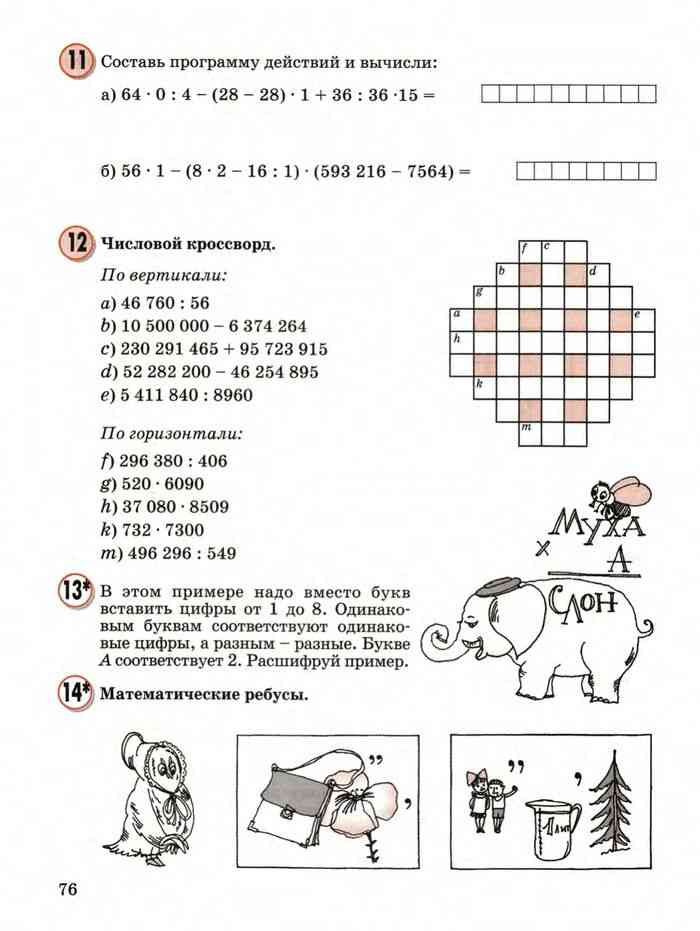 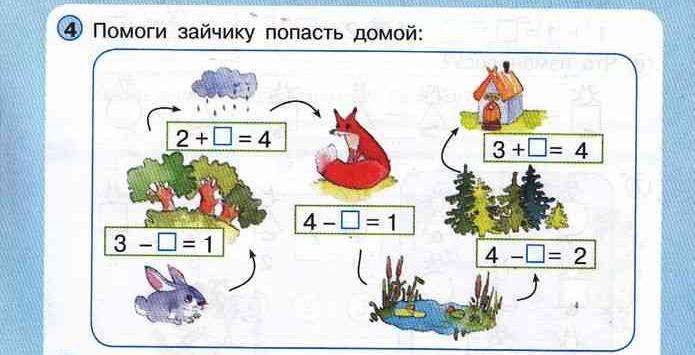 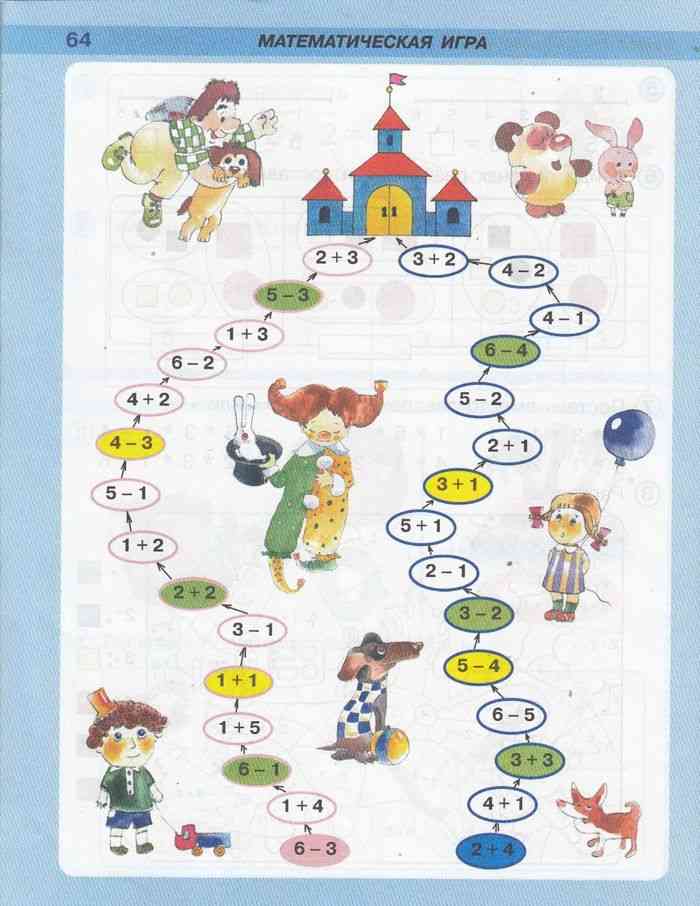 На каждом уроке мы используем приемы  формирования функциональной математической грамотности, такие как:

Задания  занимательного характера на развитие  логического, алгоритмического, пространственного мышления, внимания.
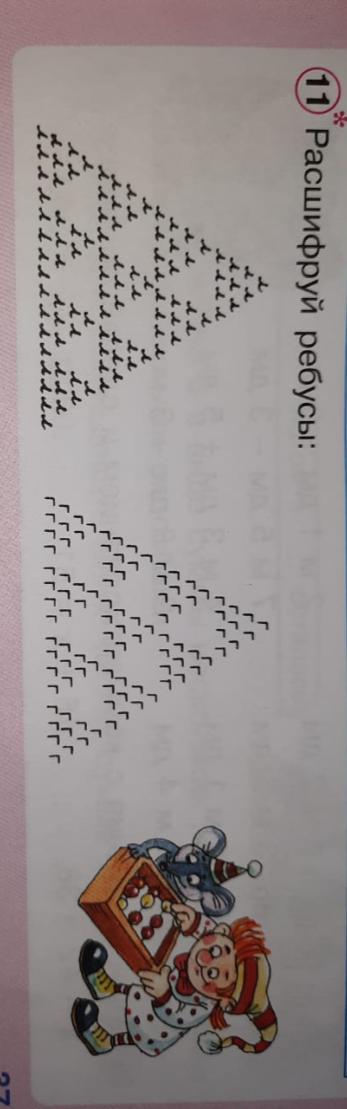 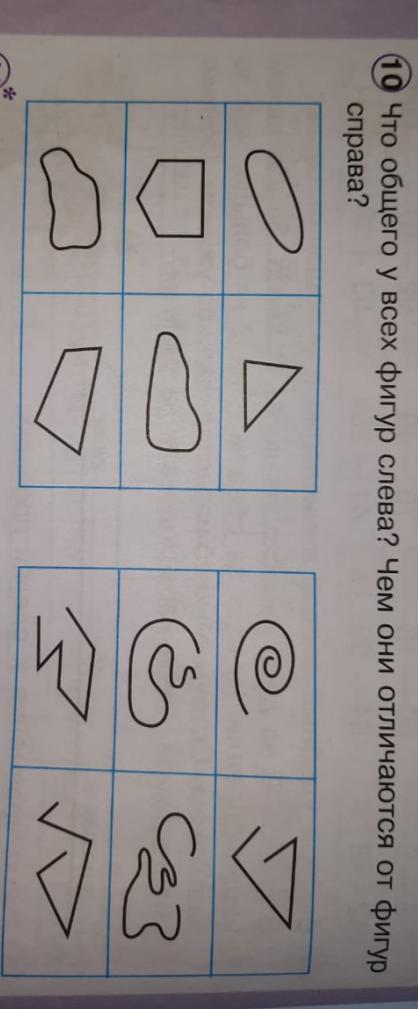 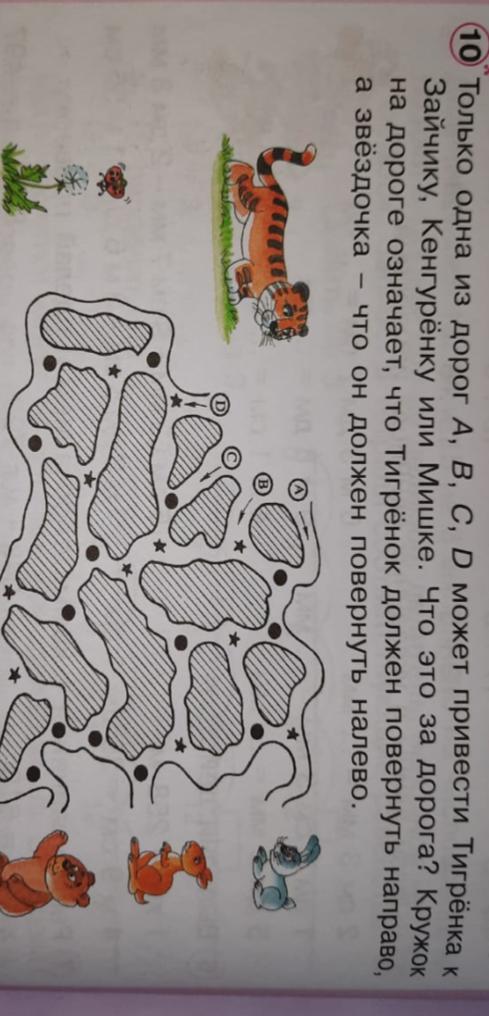 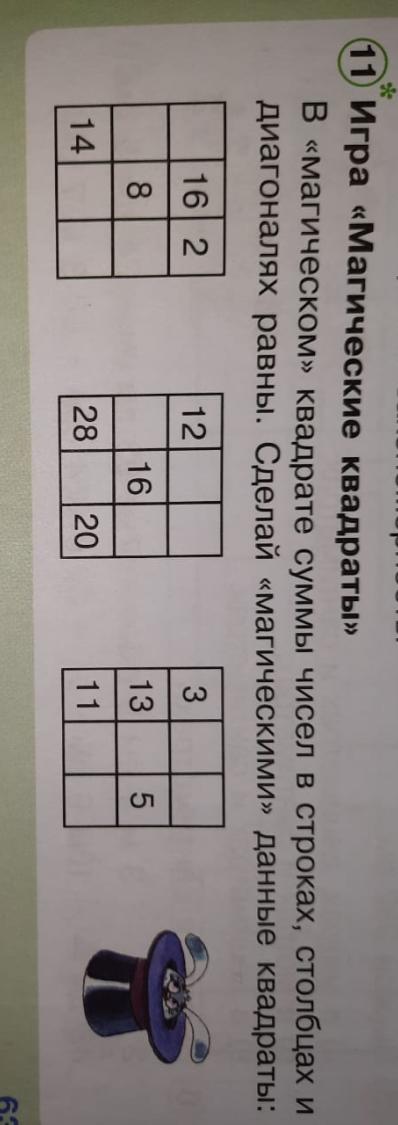 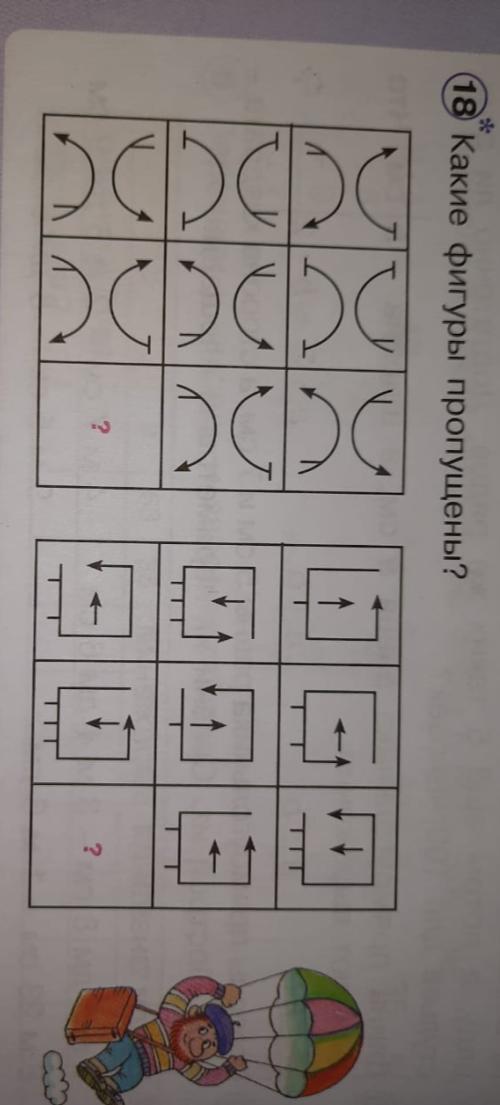 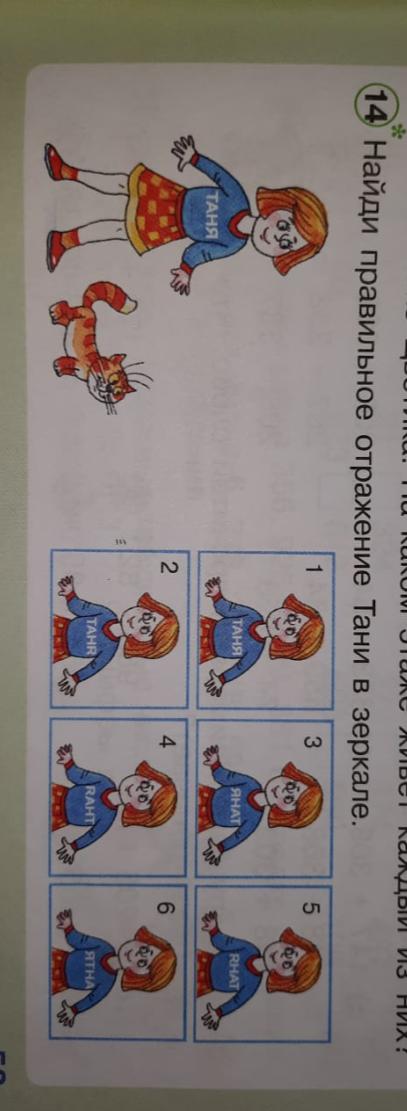 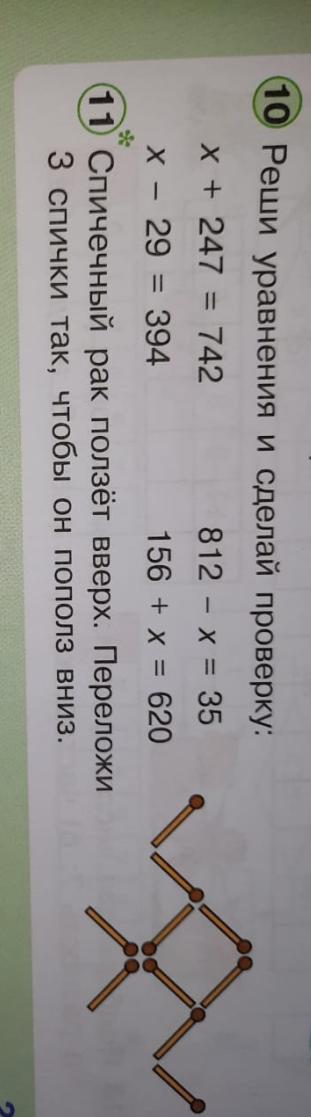 Моделирование заданий – представление ситуаций задачи
 и ее моделирование с помощью рисунка, отрезка, чертежа.
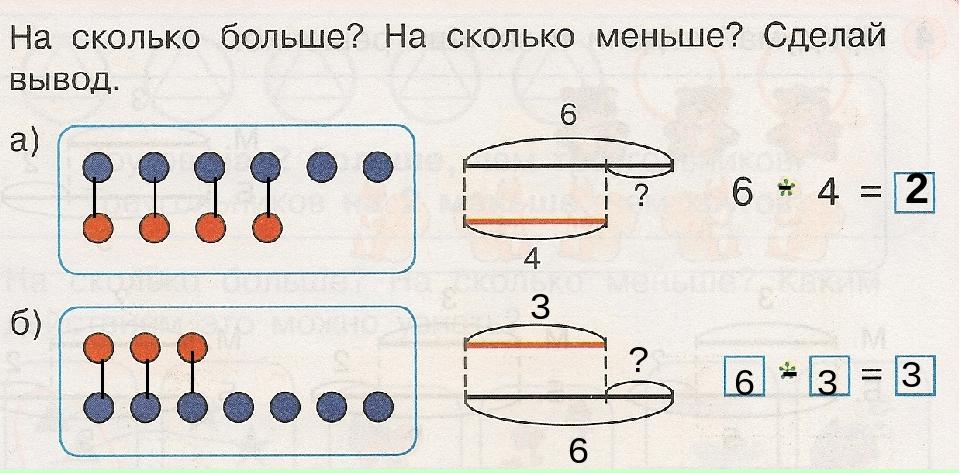 Работа с задачами:
 -Работа над решённой задачей. 
 -Решение задач различными способами.           
 -Представления ситуации, описанной в задаче. 
Самостоятельное составление задач учащимися.                 
Решение задач с недостающими и избыточными данными.   
Изменение вопроса задачи.   
Использование приема сравнения задач.                                                   
Изменение задачи так, чтобы она решалась другим действием. 
 -Решение обратных задач.
Решение нестандартных задач
Решение комбинаторных задач
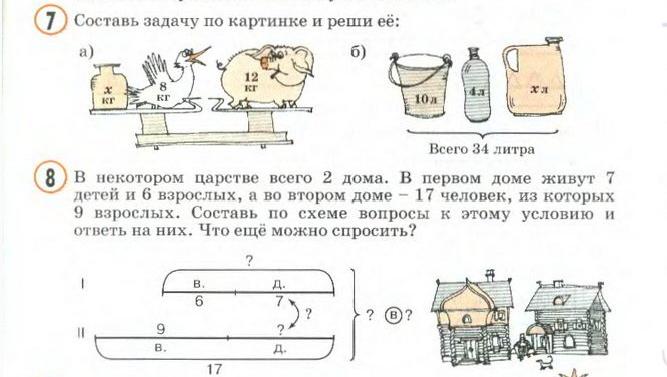 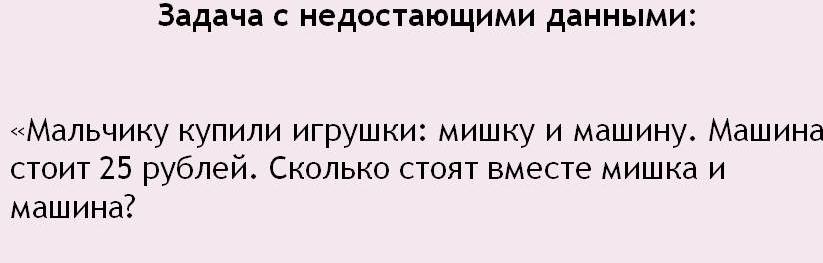 Задача с избыточными данными.
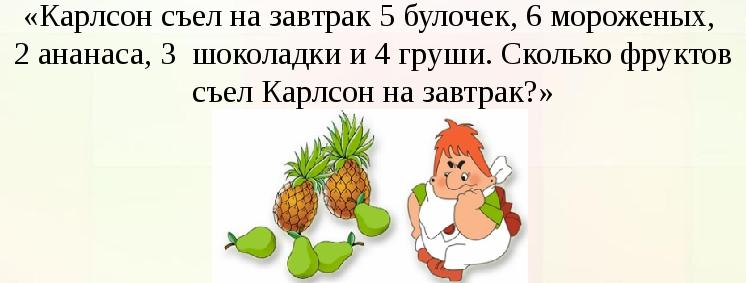 Решение комбинаторных задач. Построение дерева возможностей.
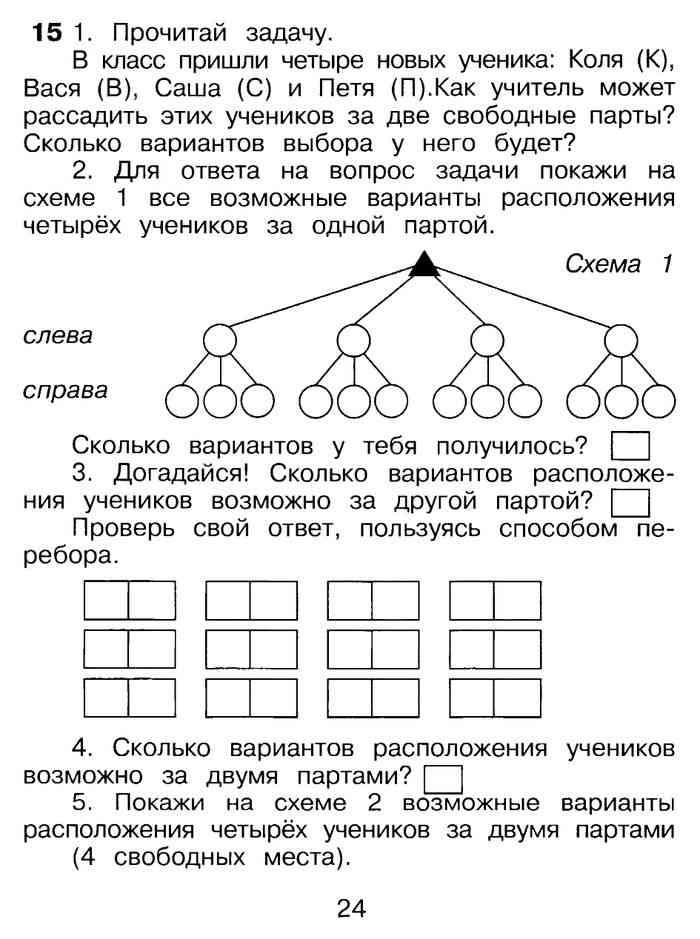 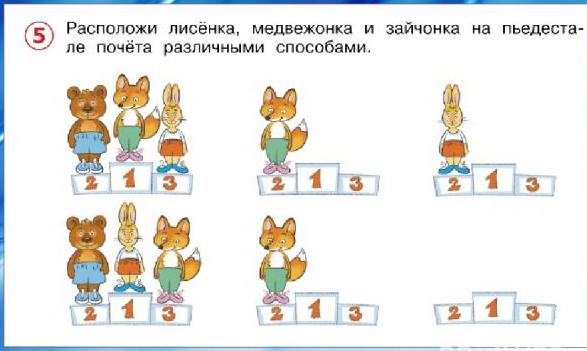 Моделирование и решение заданий с использованием 
математических  умений и знаний в повседневных 
жизненных ситуациях.
Рассчитай стоимость экскурсионной поездки, если известно, что  в поездку отправилось 25 учащихся, а цена одного билета 1200 рублей.
Ваня разговаривал с мамой по телефону 15 минут. Сколько средств со своего счета он потратил, если известно, что стоимость минуты разговора, согласно его тарифу, 50 копеек?
Формула, раскрывающая принцип 
функциональной грамотности:

«ОВЛАДЕНИЕ = УСВОЕНИЕ + ПРИМЕНЕНИЕ ЗНАНИЙ НА ПРАКТИКЕ»
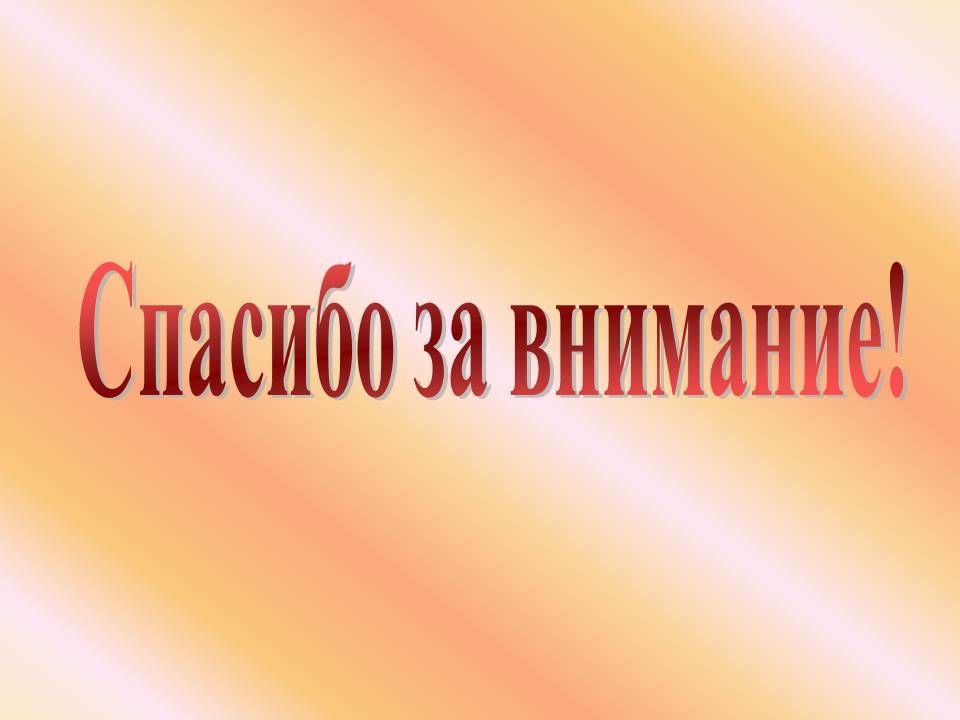